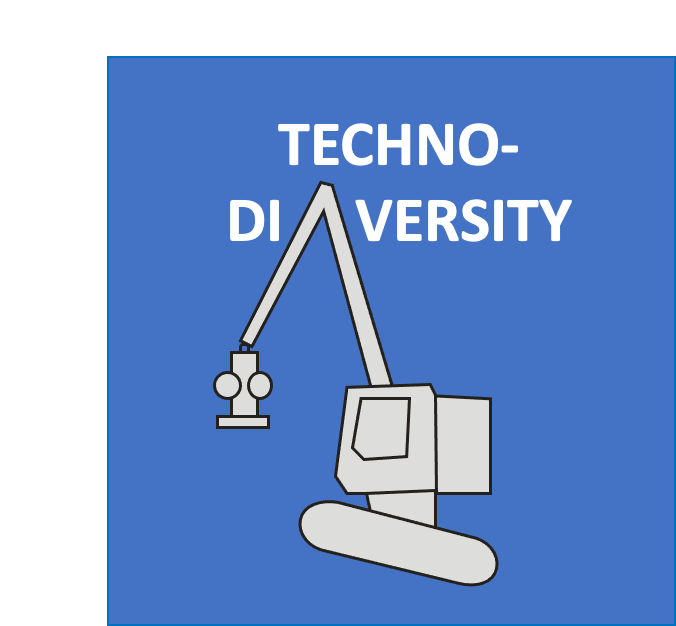 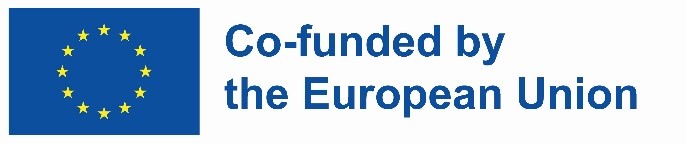 TECHNODIVERSITY
PR1 FACTS & METHODS
TDiv PR1-E05-Figures
Jörn Erler, Technische Universität Dresden (conception, design and original writing);
Raffaele Spinelli, Consiglio Nazionale delle Ricerche Firence (revision, analysis and co-writing)
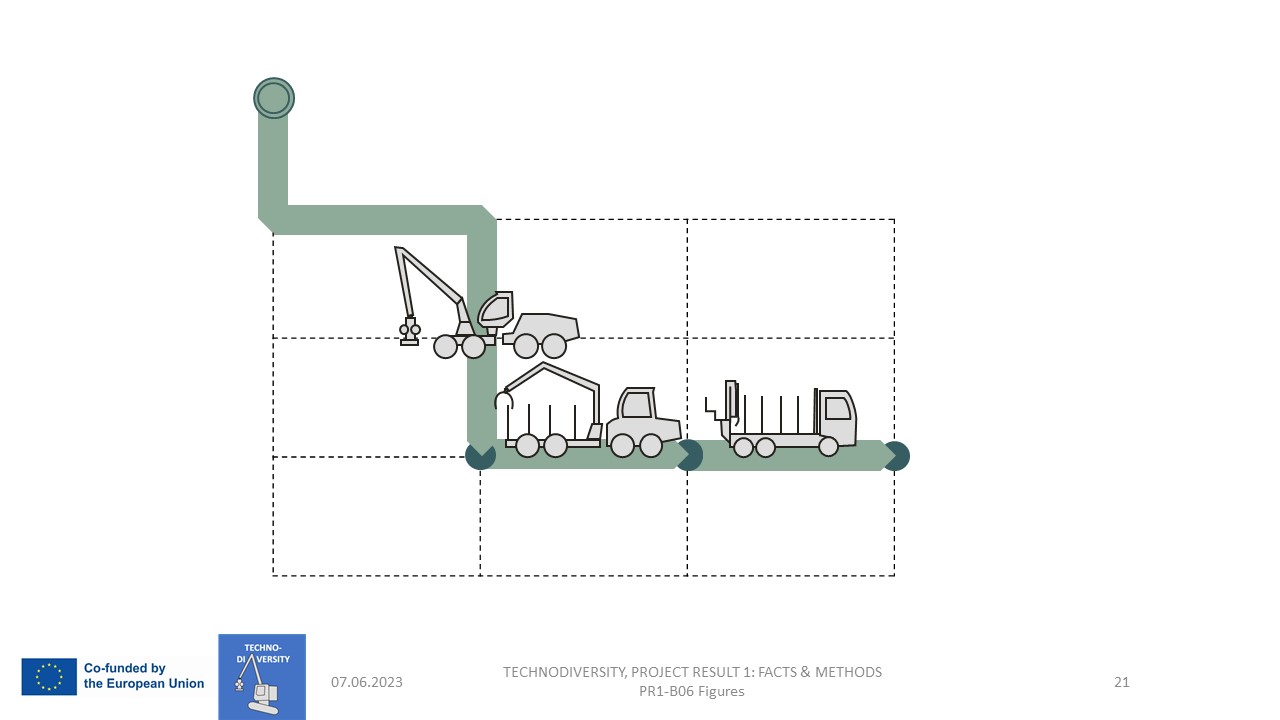 S5 clean roads
fmC
fmC
S4 short wood    
     store
S3 long wood
     store
S2 processing
S1 chipping
E2 motor-manual 
     work
E4 advanced mecha-     nized work
E3 simple mecha-     nized work
E5 automatic work
E1 manual work
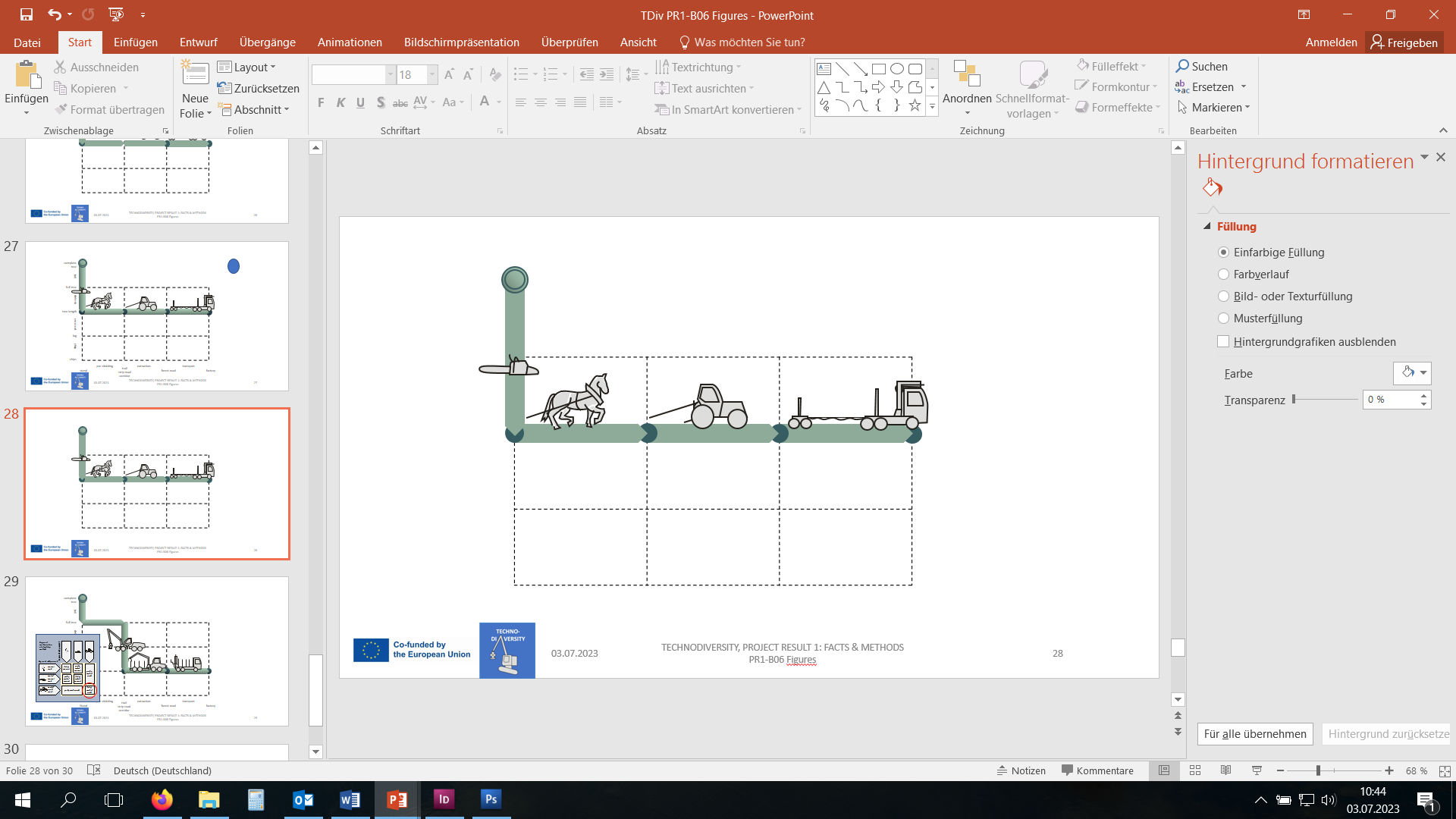 S5 clean roads
S4 short wood    
     store
pm
T
pm
T
pm
T
S3 long wood
     store
S2 processing
S1 chipping
E2 motor-manual 
     work
E4 advanced mecha-     nized work
E3 simple mecha-     nized work
E5 automatic work
E1 manual work
S5 clean roads
fmC
fmC
S4 short wood    
     store
pm
T
pm
T
pm
T
S3 long wood
     store
S2 processing
S1 chipping
E4 advanced mecha-     nized work
E1 manual work
E2 motor-manual 
     work
E3 simple mecha-     nized work
E5 automatic work
S5 clean roads
fm
C
fm
C
S4 short wood    
     store
pm
T
pm
T
pm
T
S3 long wood
     store
S2 processing
S1 chipping
E2 motor-manual 
     work
E4 advanced mecha-     nized work
E3 simple mecha-     nized work
E5 automatic work
E1 manual work
S5 clean roads
fm
C
fm
C
S4 short wood    
     store
pm
T
pm
T
pm
T
S3 long wood
     store
S2 processing
S1 chipping
E2 motor-manual 
     work
E4 advanced mecha-     nized work
E3 simple mecha-     nized work
E5 automatic work
E1 manual work
S5 clean roads
fm
C
fm
C
S4 short wood    
     store
pm
T
pm
T
pm
T
S3 long wood
     store
S2 processing
S1 chipping
E2 motor-manual 
     work
E4 advanced mecha-     nized work
E3 simple mecha-     nized work
E5 automatic work
E1 manual work